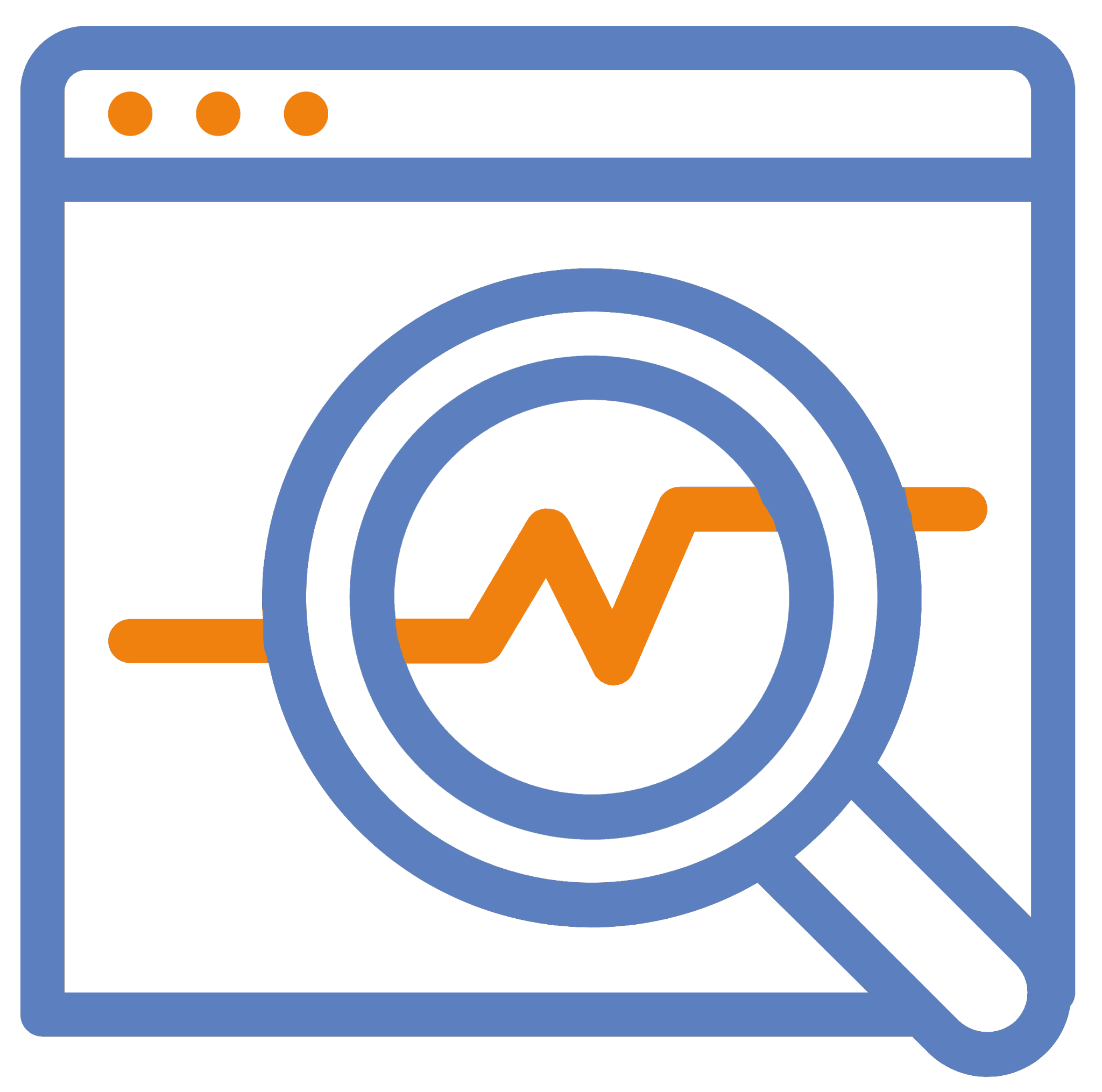 Utiliser des outils pour repérer la cyberintimidation
Comprendre, prévenir
11-13 ans, 14-18 ans
Utiliser des outils pour repérer la cyberintimidation
Durée : 30 minutes
Résultats de l'apprentissage :
Les apprenants seront capables de :
Identifier les variables/caractéristiques du comportement de cyberintimidation.
Examiner les avantages et les limites des outils utilisés pour détecter la cyberintimidation.
Vocabulaire clé : cyberintimidation, discours de haine, variables, modèles, algorithmes, intelligence artificielle (IA), surveillance, détection, vie privée, modération.
Ressources : Feuille de travail "Détecteur de cyberintimidation" (diapositive 6)
Questions clés
Comment repérer une cyberintimidation ou un comportement de cyberintimidation sur les médias sociaux ?
Quelles sont les caractéristiques du comportement de cyberintimidation ?
La cyberintimidation peut-elle être détectée avec précision dans...
...des espaces publics en ligne ? Pourquoi/pourquoi pas ?
...des espaces privés en ligne ? Pourquoi/pourquoi pas ?
Quels outils/méthodes pourraient être utilisés pour détecter la cyberintimidation ?
Devrions-nous utiliser des outils automatisés pour détecter la cyberintimidation ? Pourquoi/pourquoi pas ?
Quelles actions les outils/réseaux doivent-ils entreprendre une fois la cyberintimidation détectée ?
Comment repérer une cyberintimidation
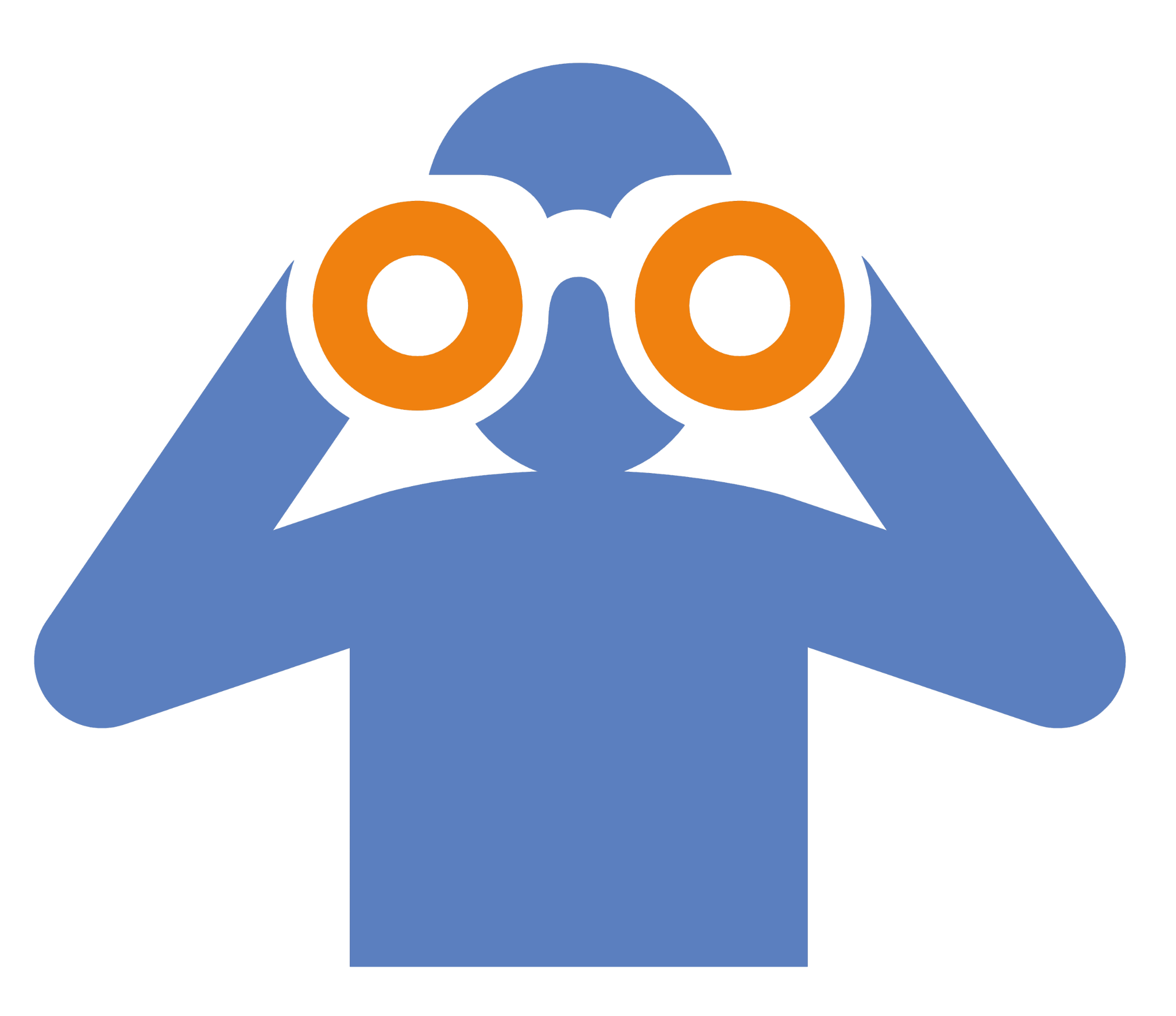 Comment sauriez-vous si quelqu'un fait preuve d'un comportement de cyberintimidation sur une plateforme de médias sociaux ?

Classez vos idées sous les rubriques suivantes :
Textuel
Visuel
Aural
Comportemental
Créer un détecteur de cyberintimidation
Créer un détecteur de cyberintimidation
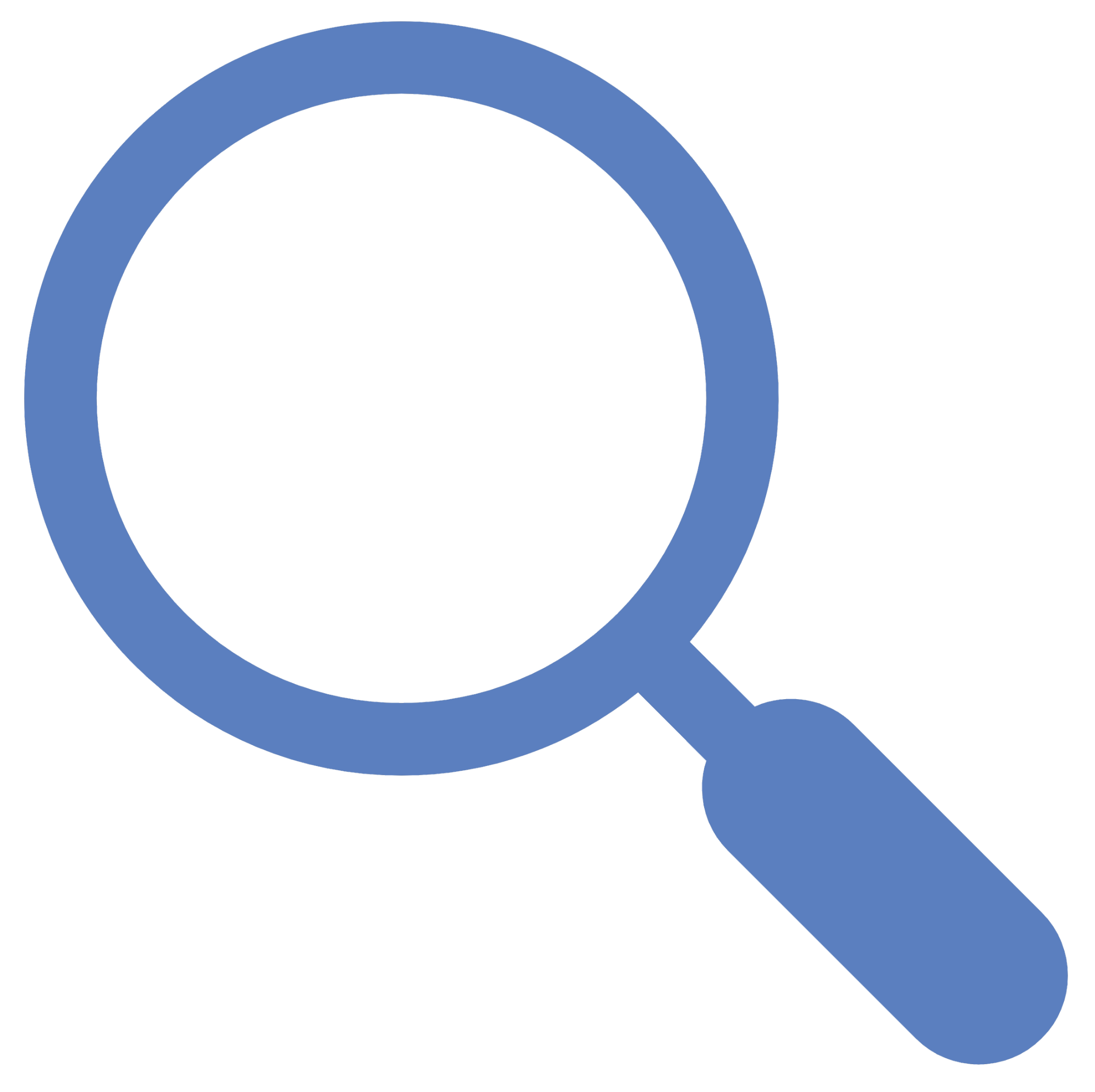 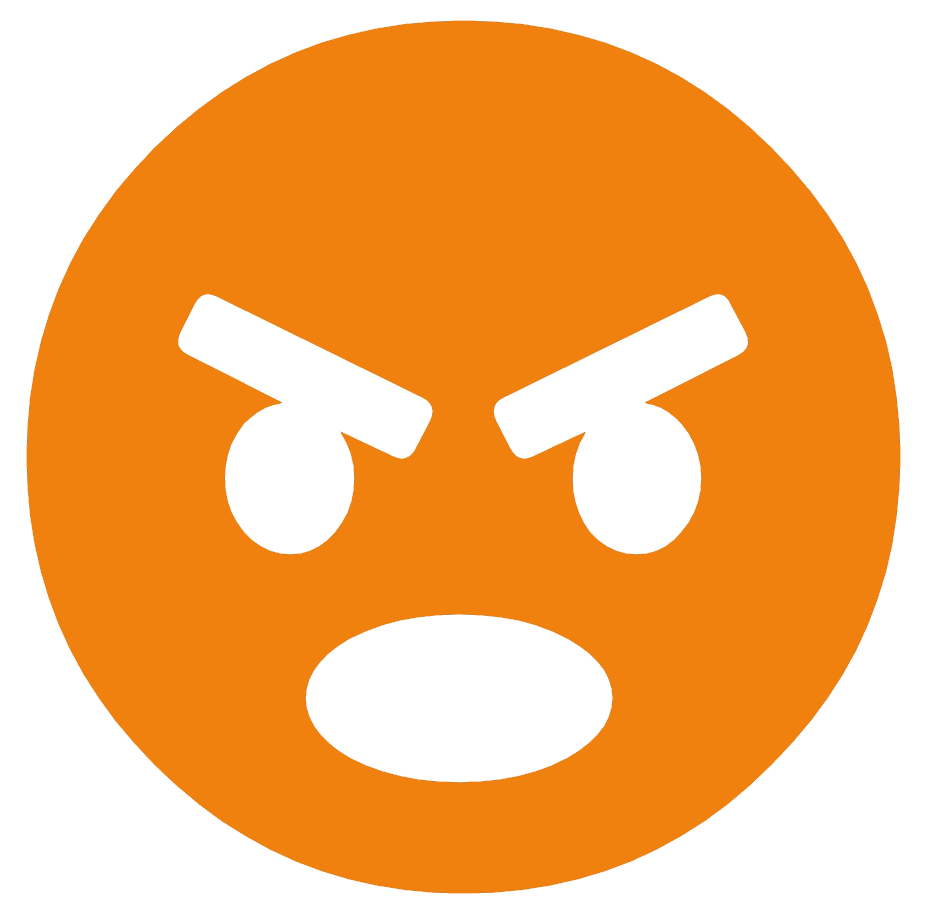 Quels outils connaissez-vous qui sont utilisés sur les médias sociaux pour repérer les comportements inacceptables ?
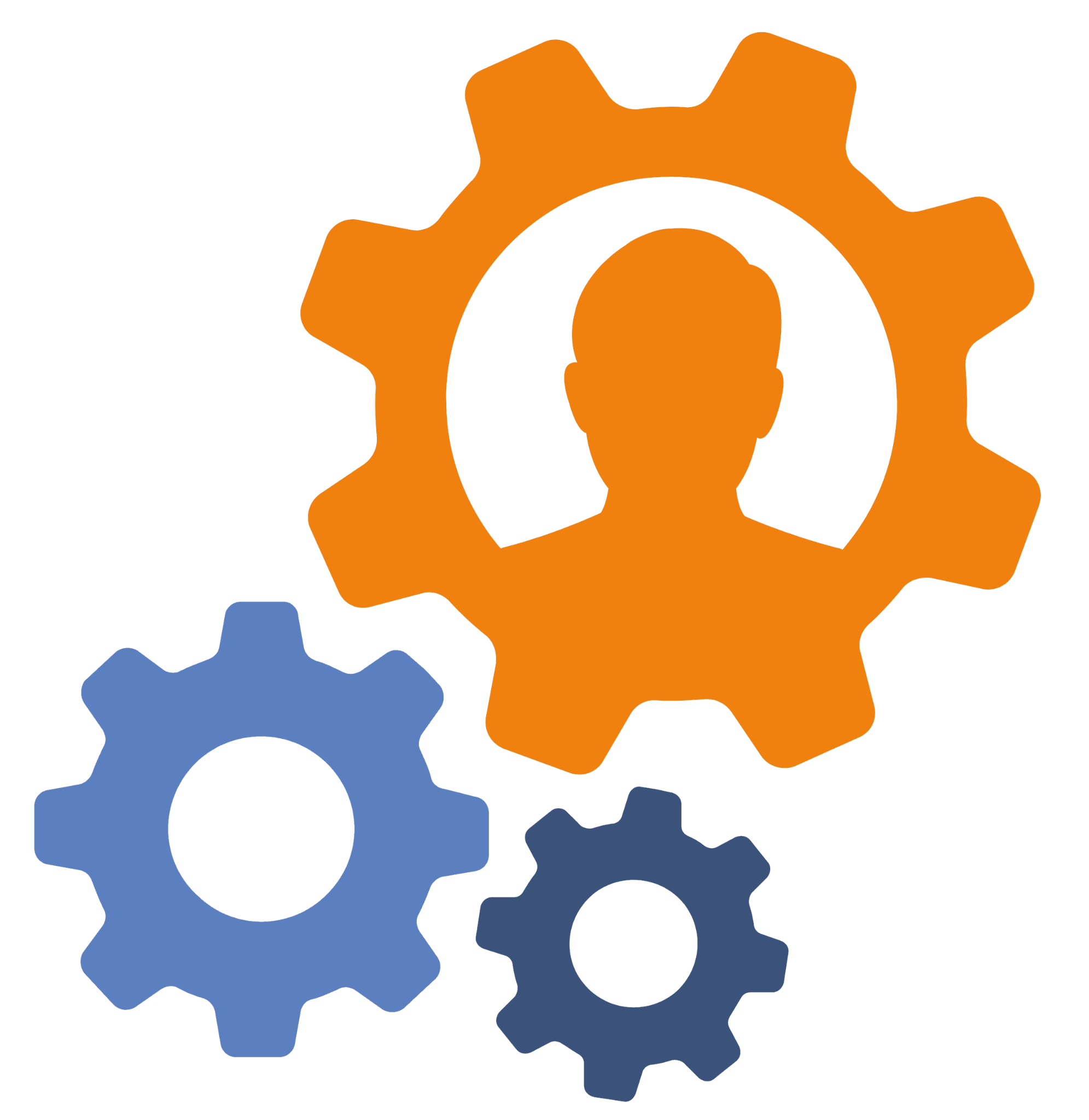 Vous allez concevoir votre propre "détecteur de cyberintimidation", un outil permettant de repérer les comportements de cyberintimidation sur les médias sociaux.
Détecteur de cyberintimidation
Plateformes à surveiller : _______________________
Comportement d'intimidation détecté :
Public ou privé :
Méthodes d'enseignement de l'outil :
Tests de précision :
Points forts :
Faiblesses :
Et ensuite ?
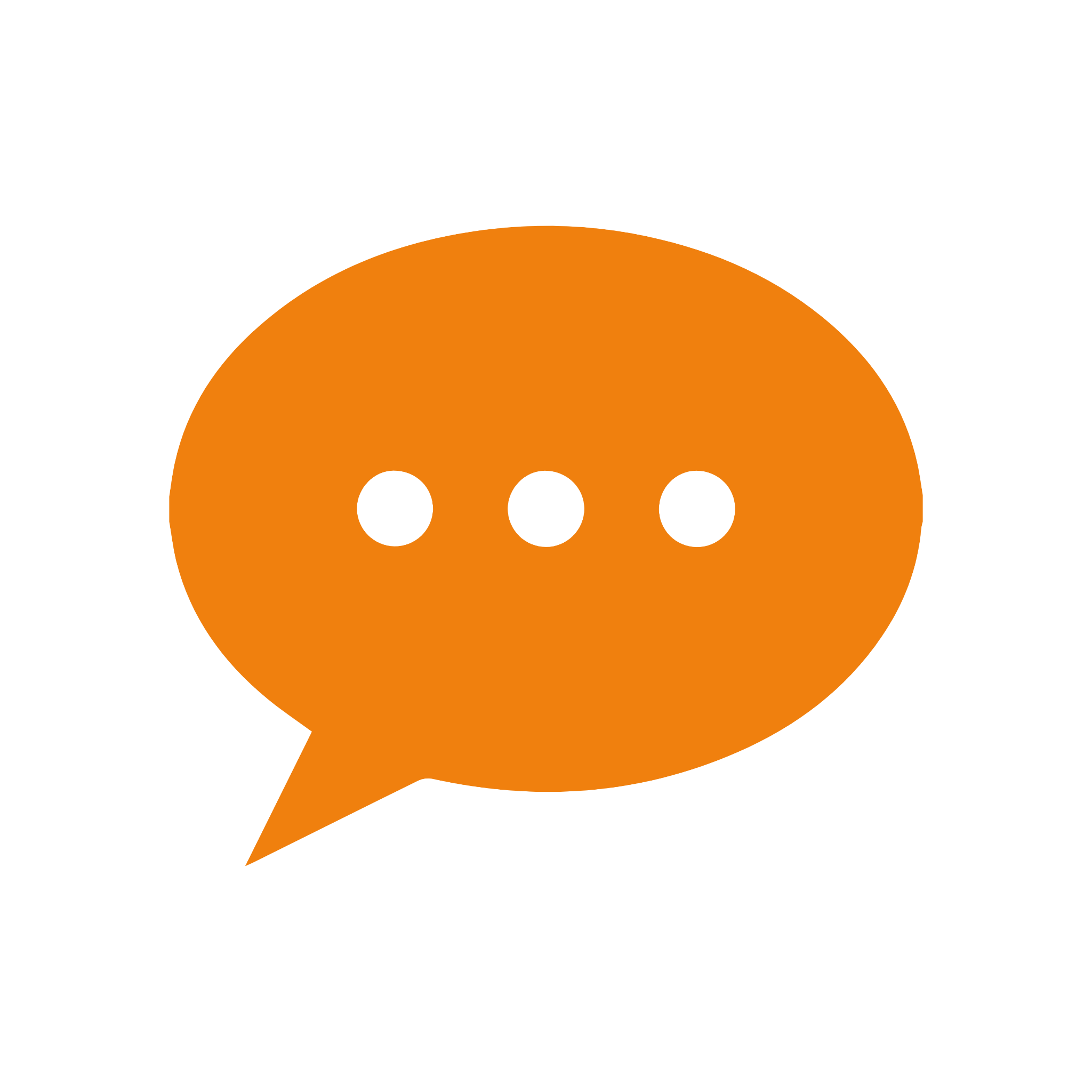 Une fois que votre outil a détecté un comportement de cyberintimidation, que voulez-vous qu'il fasse en réponse ?